Romanization Systems
McCune/Reischauer
Ministry of Education & Culture
Goguryeo
Baekje
Goryeo
Busan
Gaya
Joseon
Koguryo
Paekche
Koryo	
Pusan
Kaya
Choson
Korea In East Asia
Cultural Definition
East Asia is that portion of Asia  sharing these four characteristics
		China Centered Civilization
		Use of the Chinese Writing System
		Neo-Confucianism
		Mahayana Buddhism
So defined, East Asia encompasses China, Taiwan, Japan, the Koreas
Korean Geography
A peninsula (obviously).

Roughly 600 miles long.
About 120 miles wide at its narrowest point.

Roughly the same area as England.
Physical Geography
North mountainous and heavily forested.
South more conducive
to agriculture.
70% of peninsula is mountains creating habitable pockets.
East coast isolated, west coast tidal (like us) leaving limited access to the sea.
Korean Mountains
Korean Rivers
Han
Naktong
Yalu
Tumem
Climate
Lies in the Northern Temperate zone. 

Despite being a peninsula, experiences continental climate.

Moderate rainfall.
Two Koreas
No North Korea
Official name of “North Korea”
	Democratic People’s Republic of Korea (DPRK)
Ditto The South
Official name of “South Korea”
	Republic of Korea
	(ROK)
Korea/Japan Cultural Sphere
Clan based societies.
Animistic/shamanistic religious practices.
Strong hereditary principle.
Aristocratic class systems.
Presence of slavery.
Isolated and separate from Chinese civilization.
Remarkably parallel development.
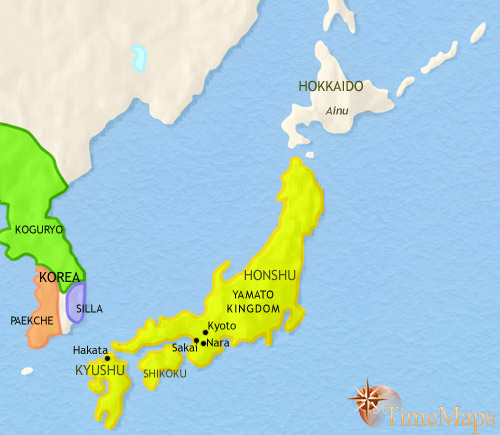 Shamanism
Historic Korea
Old Joseon (Choson)
1500BCE

The Samhan: 0-313
Silla, Baekje, Gaya (Mimana)

The Three Kingdoms: 313-698
Silla
Baekje
Goguryeo
Silla/Parhae (Balhae)
Gyeongju (Silla Capitol)
Bolguksa
Seokguram Grotto
Korea/Japan Cultural Sphere
Clan based societies.
Animistic/shamanistic religious practices.
Strong hereditary principle.
Aristocratic class systems.
Presence of slavery.
Isolated and separate from Chinese civilization.
Late Yamato, 500-710
Korean War
DPRK Invades ROK June 25, 1950
UN Forces enter DPRK Sept. 1950
PRC Forces intervene Nov. 1950
Front stabilizes summer 1951
Armistice halts war July 23, 1953